Studies from
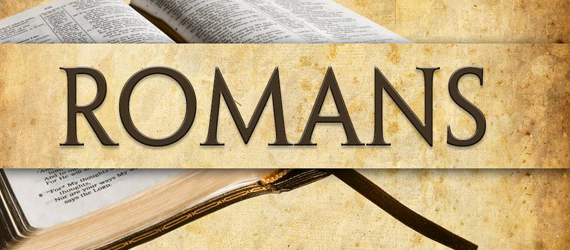 Text Romans 1-6
This section of Scripture, although addressing Jews and Gentiles, should resonate with us today.
Paul begins by highlighting the power of God:
Through the resurrection- 1:4
Through the gospel- 1:16
God’s power will be of comfort to those Paul addresses when we consider what he says next.
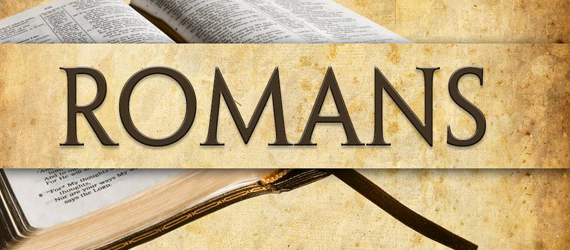 ALL ARE SINNERS!!!!
The path to unrighteousness discussed in Romans 1 has been well documented.  
What I’m afraid has not been as documented is the path to unrighteousness found in Romans 2.
There are obvious parallels demonstrated between the Gentile/Jew dynamic and the World/Church dynamic.
Let’s explore.
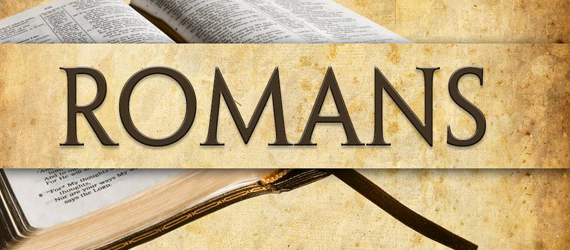 REBELLION 	VS. 	HYPOCRISY
Gentile/World path to unrighteousness.
Christians can’t help but be disgusted by what we read in Romans 1 and what we see presently.
Jew/Church path to unrighteousness.
The World can’t help but be disgusted by what they observe currently as depicted in Romans 2.
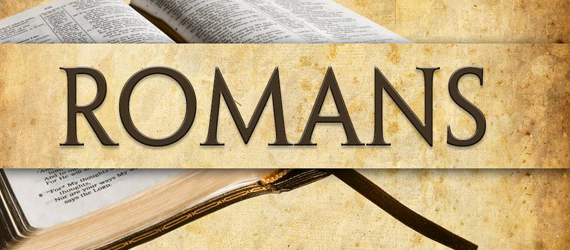 Our Sanctimonious Approach
Judge other’s sins- Rom. 2:1
Ignore our own sins- Rom. 2:2-3
Presume God’s kindness- Rom. 2:4
It is time we stop just playing church and started being the church!
It is time we stopped acting self-righteous and started acting with humility- Rom. 2:4
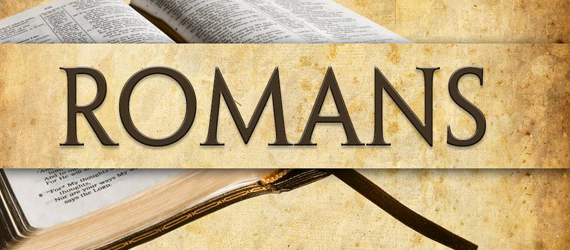 Paul sums up the Jewish problem in Romans 2:24,
“For as it is written, ‘The name of God is 
blasphemed among the Gentiles 
because of you.’”
Would it be a real stretch to replace the words ‘Gentile and you’ with ‘world and the church’?